Использование средств Internet при подготовке к ЕГЭ и огэ
1. Официальный информационный портал ЕГЭ http://www.ege.edu.ru/ru/
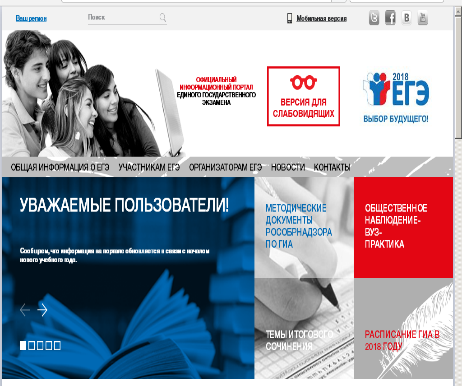 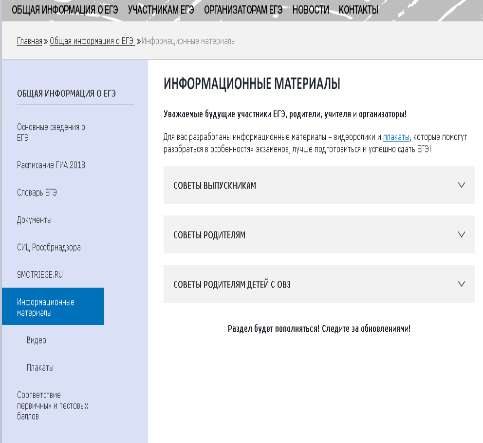 Решу ЕГЭ Образовательный портал для подготовки к экзаменам https://ege.sdamgia.ru​
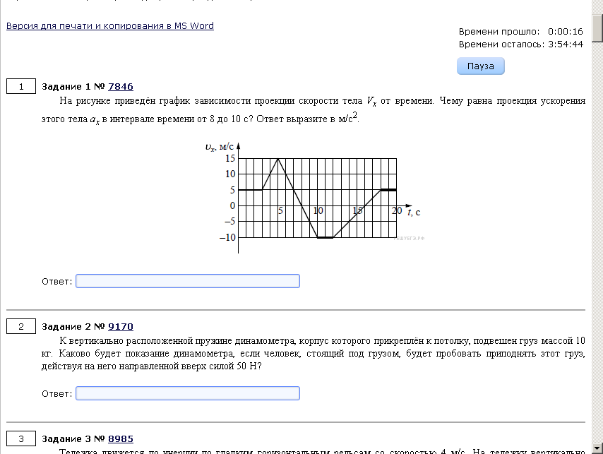 Яндекс ЕГЭhttps://ege.yandex.ru/ege
Незнайка https://neznaika.pro
YouClever  https://youclever.org
Сайт Александра Ларина http://alexlarin.net
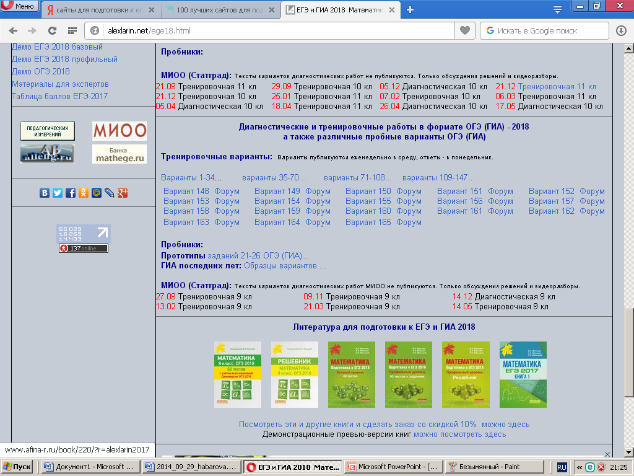 Alleng.ru - Всем, кто учится http://www.alleng.ru/index.htm